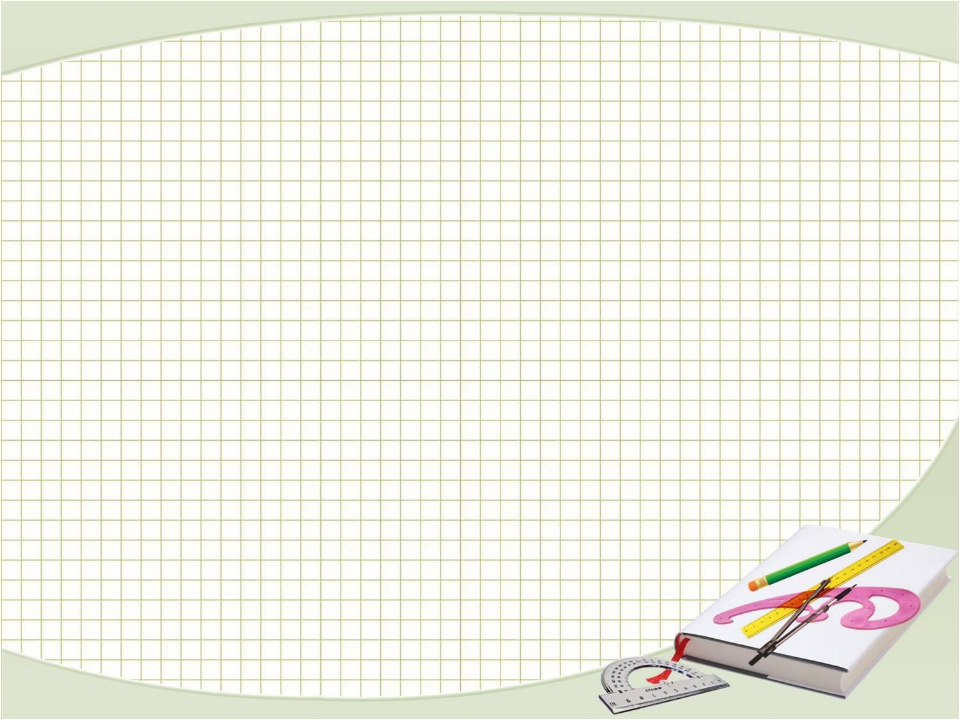 510, 170, 340, 50, 25
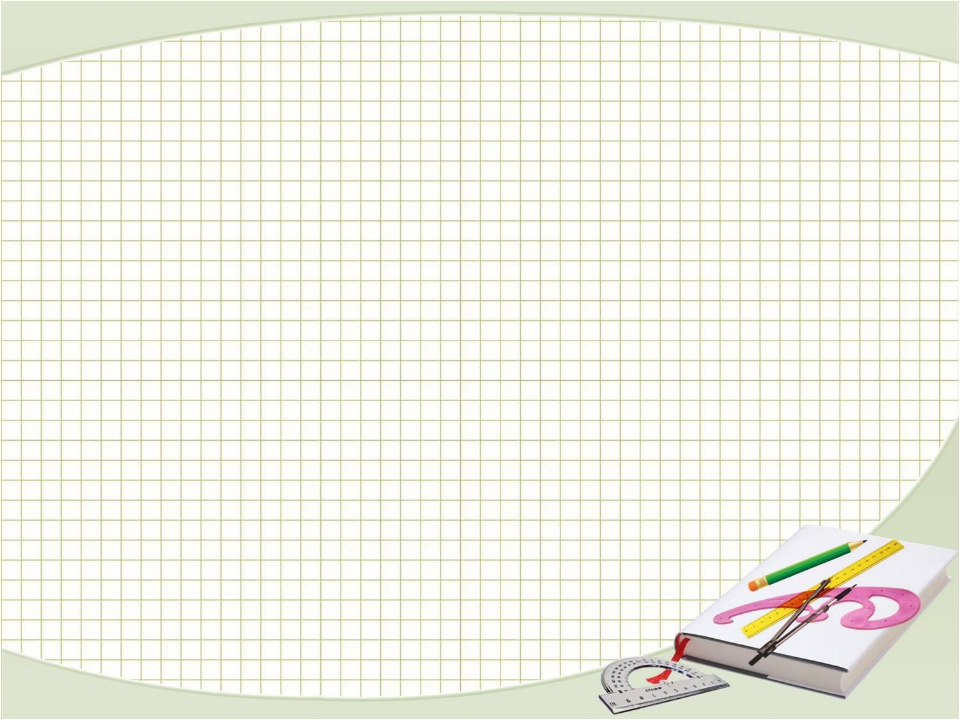 750312 ⁬99999
48560096 ⁬ 48057096
   ⁬
1% ⁬
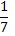 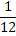 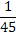 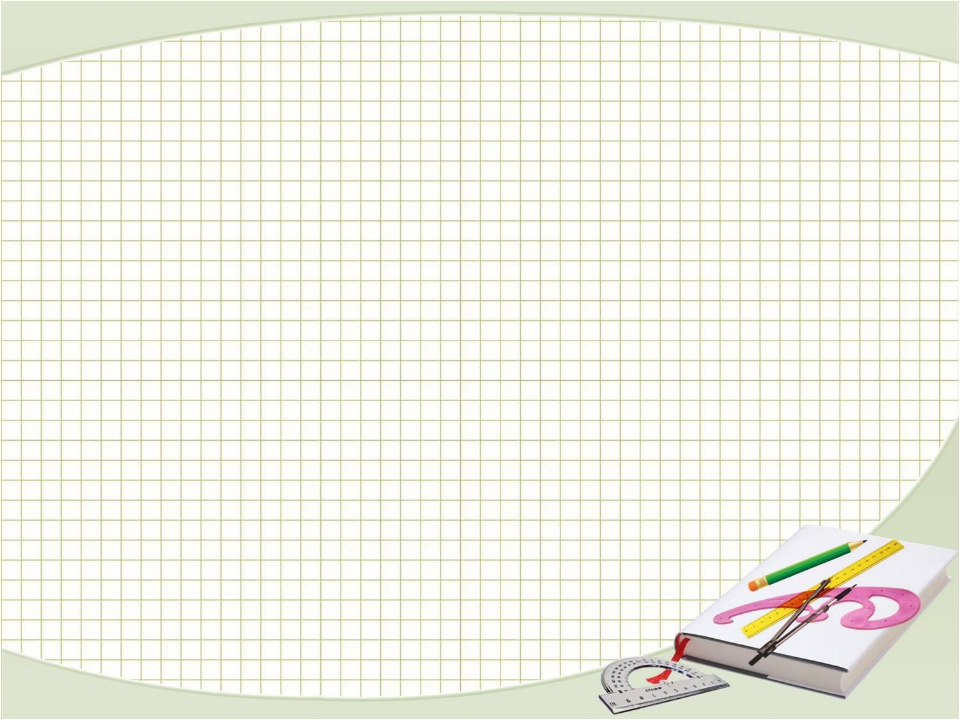 Найди равные числители или знаменатели
Что равно?
знаменатель
числитель
Больше та дробь, у которой числитель больше
Больше та дробь, у которой знаменатель меньше